A student guide to EFFECTIVE GCSE FRENCH REVISION
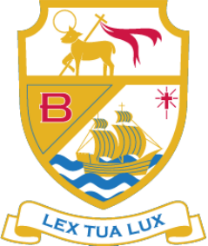 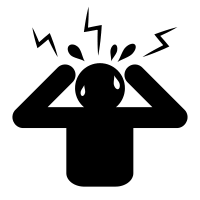 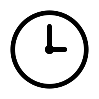 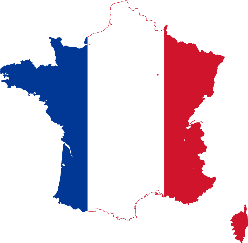 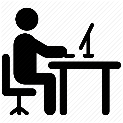 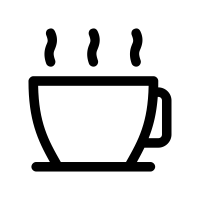 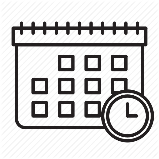 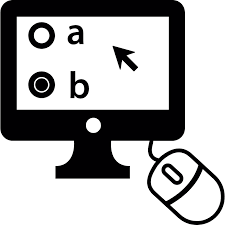 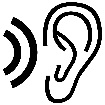 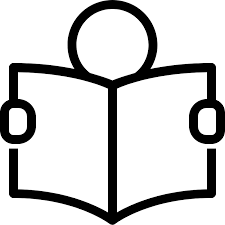 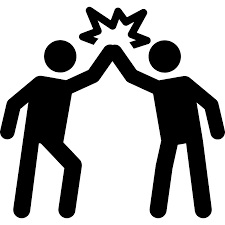 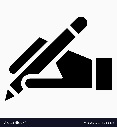 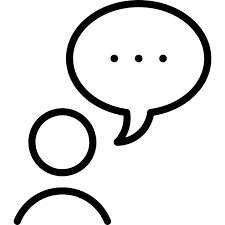